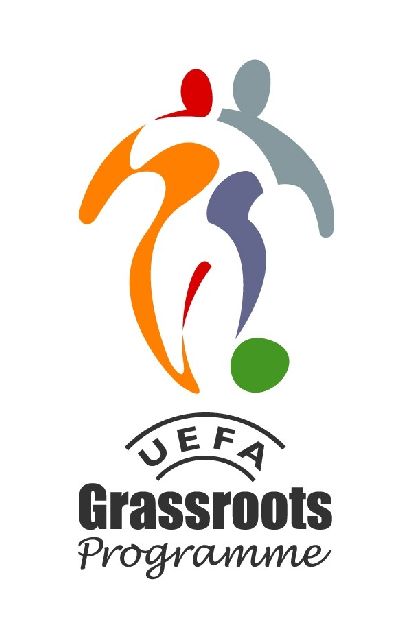 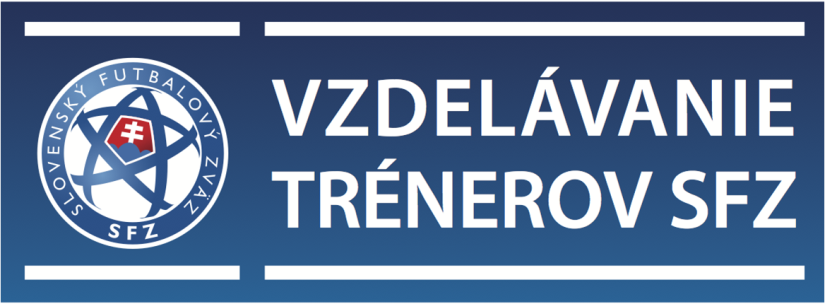 GRASSROOTS FUTBAL
FUTBAL PRE VŠETKÝCH
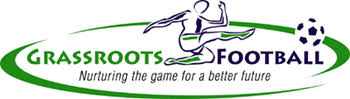 ČO JE GRASSROOTS FUTBAL ?
Je to futbal pre všetkých – masový, bez rozdielu pohlavia, veku, náboženstva, postihnutia, rasy ....
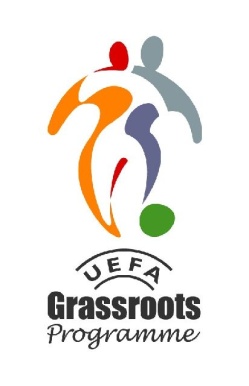 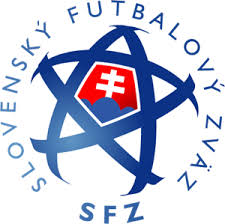 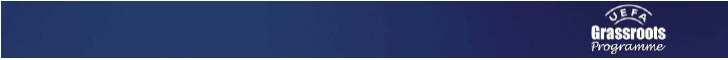 ČO JE GRASSROOTS FUTBAL ?
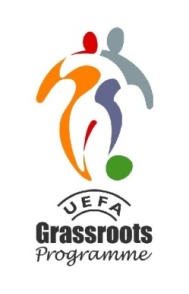 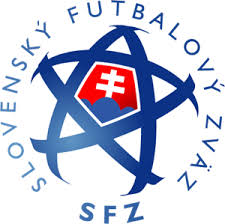 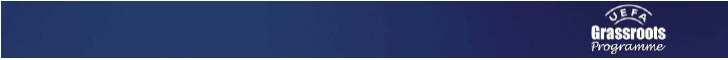 GRASSROOTS FUTBAL
... Je futbal, ktorý je neprofesionálny. Každý futbal, ktorý nie je na profesionálnej úrovni je časťou GRASSROOTS futbalu
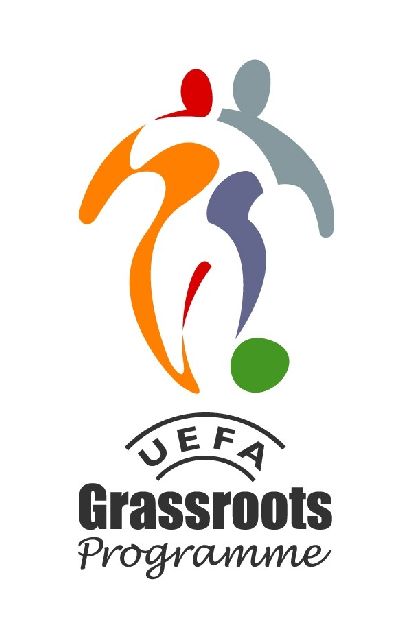 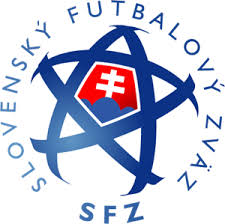 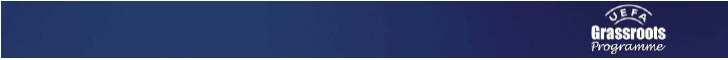 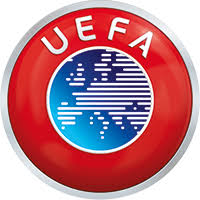 UEFA definícia grassroots
„Futbal je založený na grassroots, ktorý je hraný v
celom svete mužmi, ženami, chlapcami a
dievčatami. Vrcholový profesionálny futbal je iba
vrchol ľadovca. UEFA bude ochraňovať tak ako
budúcnosť futbalu, tak aj všetky rôzne benefity,
ktoré tento šport ako celok prináša do spoločnosti.     A to hlavne preto, lebo sila futbalu závisí od grassroots, ktorého lokálnu, regionálnu a
štátnu identitu musíme uchovávať, a to vždy v
súlade so zákonom."
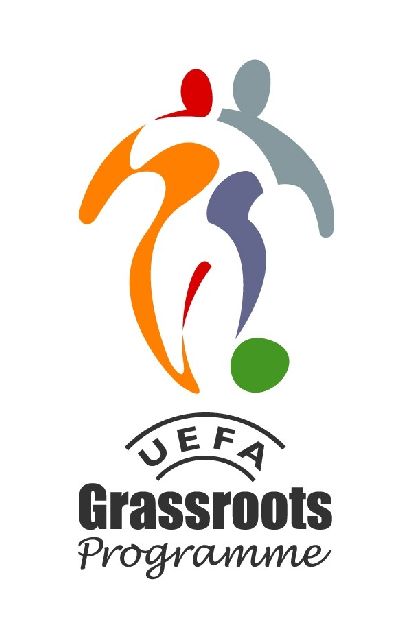 Futbalová pyramída
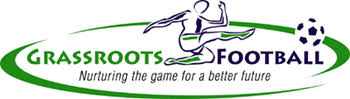 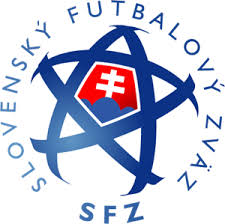 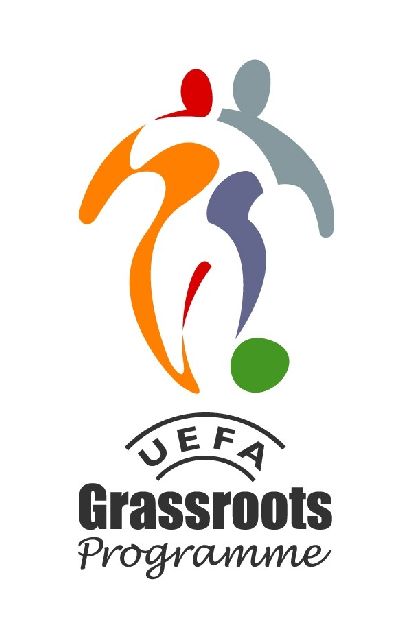 Futbal nie je šport len pre elitu

Je dostupný pre každého

Je skutočnou športovou demokraciou, ktorá ponúka výchovné a vzdelávacie hodnoty, zdravotný úžitok, spoločenské príležitosti a športovú hodnotu.
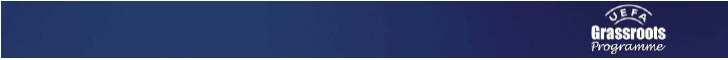 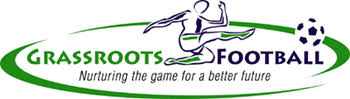 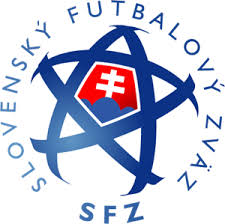 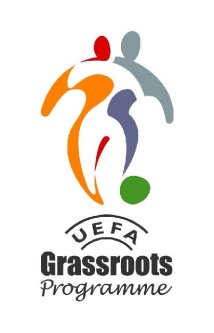 Futbal je skvelý prostriedok pre osobný a športový rast

Masový futbal tvoriaci základňu futbalovej pyramídy prospieva všetkým úrovniam futbalu

Masový futbal sa nehrá pre finančný profit, ale z nefalšovaného potešenia hry, z radosti zo samotného zapojenia do hry
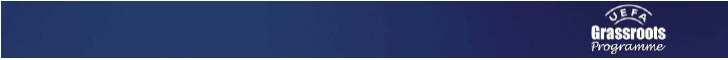 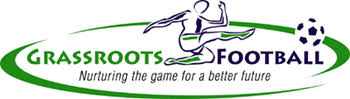 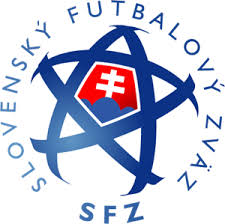 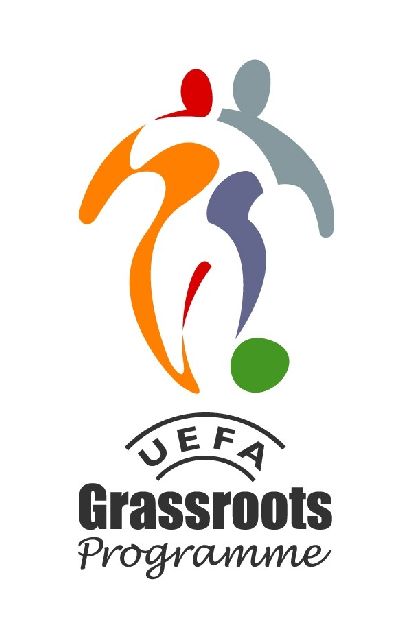 Pre niekoho je základňou (grassroots) futbalu séria rekreačných aktivít založených na príležitostnej a priateľskej báze
Pre iných je to školský alebo klubový futbal, ktorý zahŕňa pravidelný tréning
Ak sú poslednou skupinou deti, potom patria medzi hráčov grassroots, aj keď sú spojení s profesionálnym futbalom
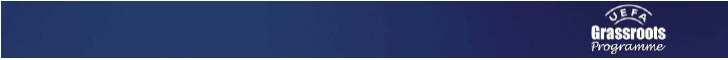 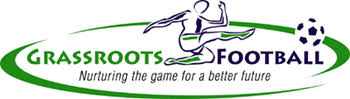 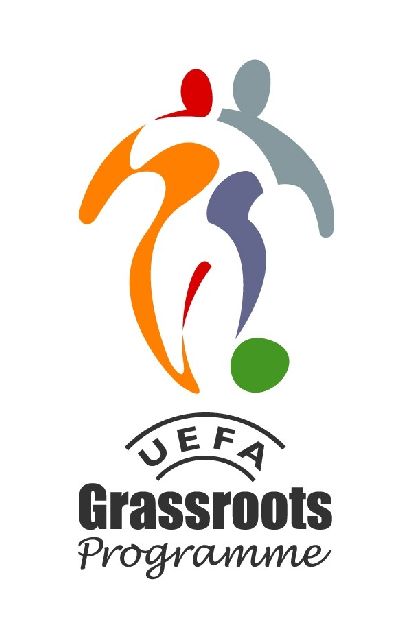 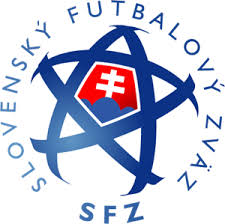 PREČO HRAŤ FUTBAL ?
„Sledujte deti ako hrajú futbal a dôvod vám bude jasný hneď. Deti totiž milujú hrať,“

                                           Andy Roxburgh
                             Bývalý technický riaditeľ UEFA
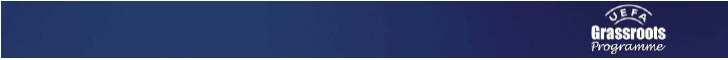 GRASSROOTS FUTBAL
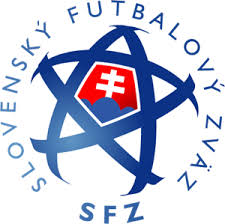 Základná filozofia


Čo môže futbal urobiť pre teba?

NIE !!!
Čo máš urobiť ty  pre futbal ?
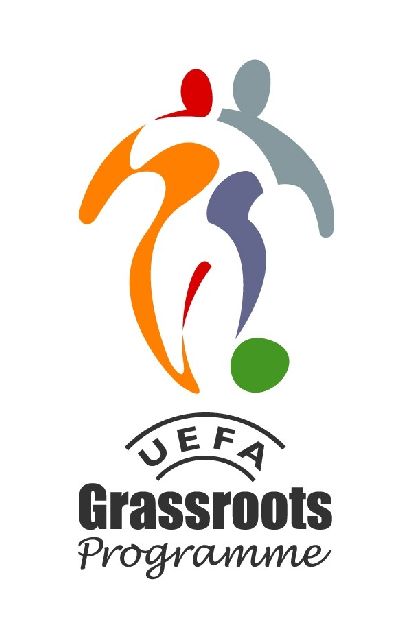 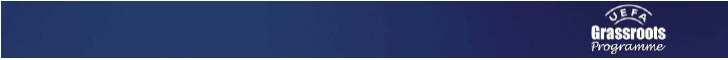 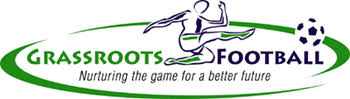 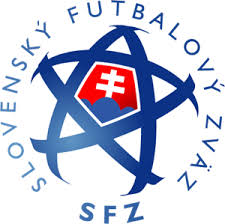 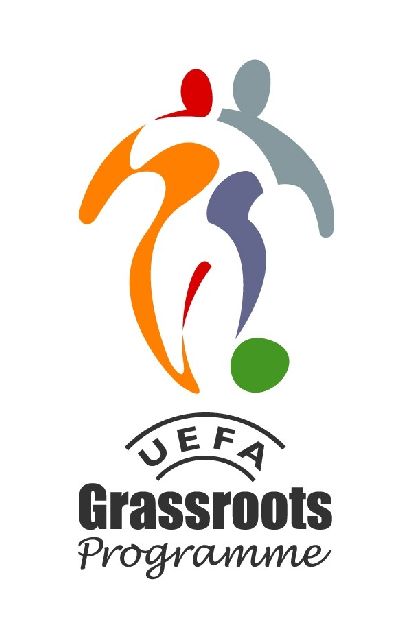 Výchova
Netrénujme futbal, ale deti, ktoré futbal hrajú.
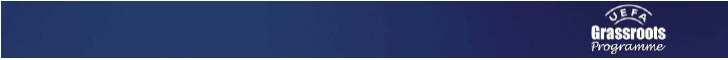 TIPY  TRÉNEROV
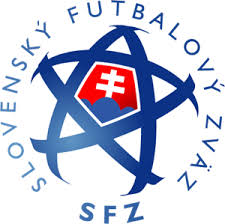 Tréner detí  (futbalový učiteľ)

Tréner mládeže (futbalový  vývoj)

Tréner dospievajúcich (futbalový manažér)
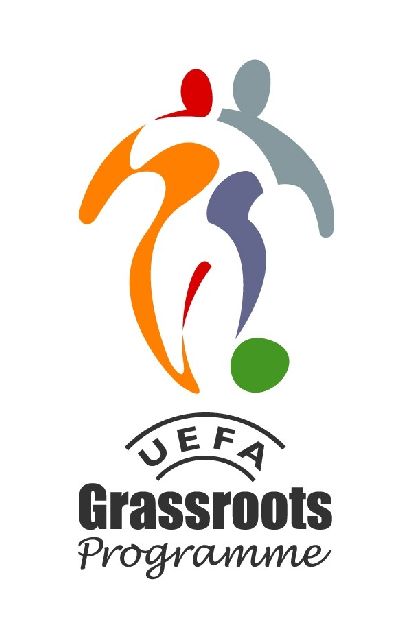 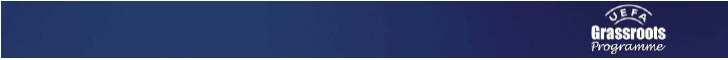 IDEÁLNY TRÉNER DETÍ
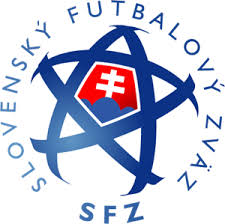 Učiteľ futbalu
Pomocník - priateľ
Dobrý organizátor
Spôsobilý demonštrátor
Futbalový nadšenec
Spoľahlivá osoba
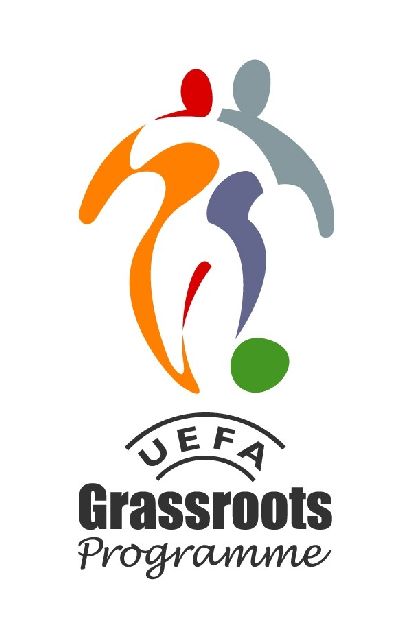 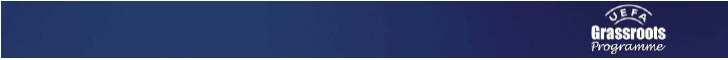 Kategórie GRASSTOOTS FUTBALU
Detský futbal
Školský futbal
Amatérsky futbal
Ženský futbal
Plážový futbal
Futsal
Futbal veteránov
Futbal pre verejnosť
Futbal pre postihnutých
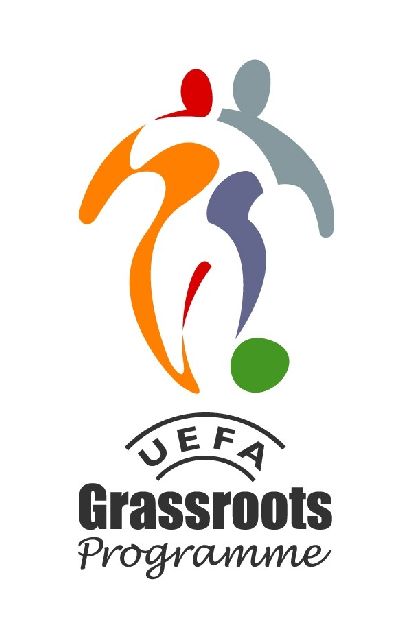 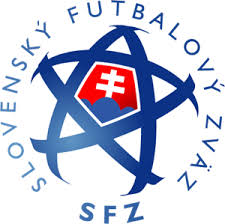 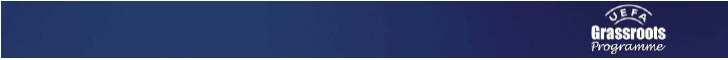 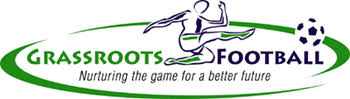 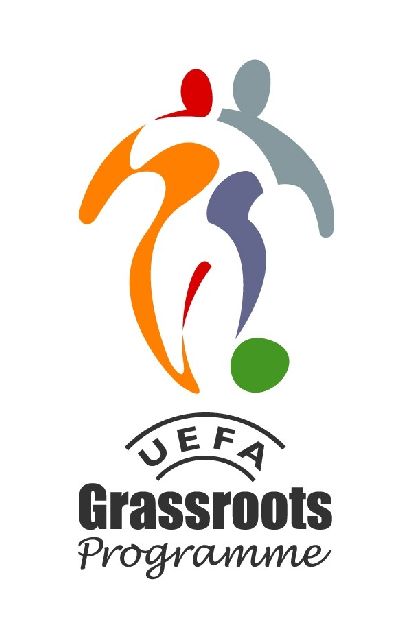 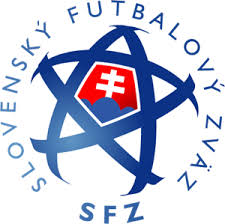 DETI                                       FUTBAL
Osobný rozvoj                    Rozvoj hráčov
Zdravie                                Fitness
Sociálne schopnosti           Technické schopnosti
Príležitosť                           Výkonnosť
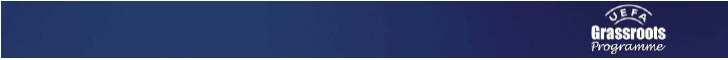 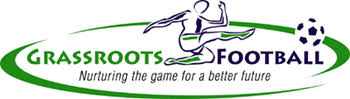 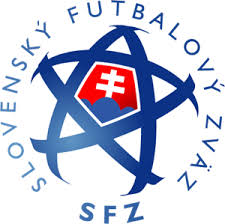 DNEŠNÝ DETSKÝ SVET
 MENEJ 
Hrania
Slobody
Času
Jednoduchosti
Vedenia
Zaujatia
Zodpovednosti
Etiky, morálky
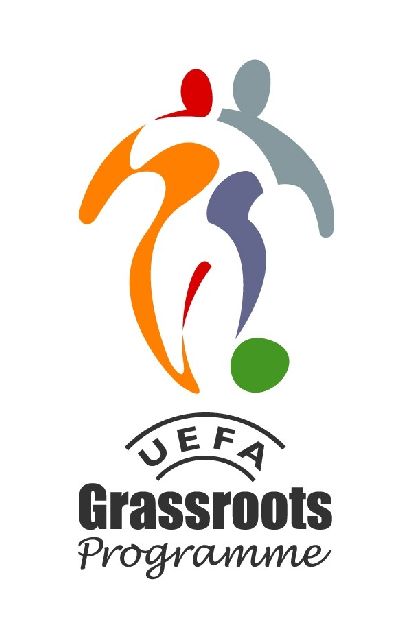 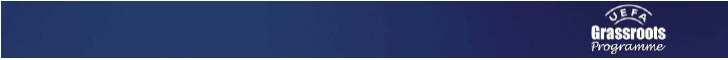 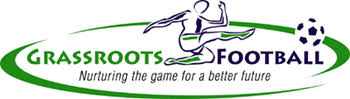 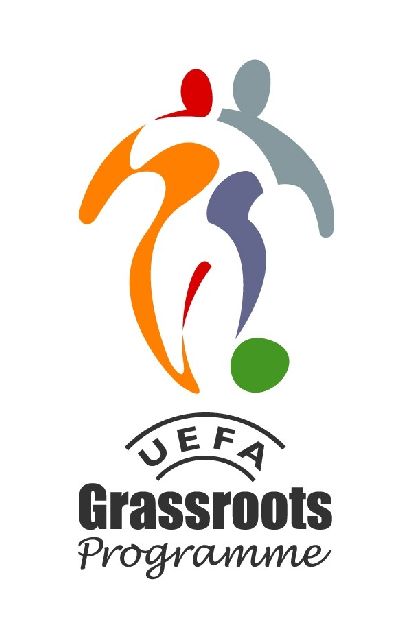 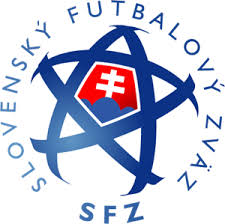 Marcello Lippi:
„Život dnešnej mládeže je oveľa komplikovanejší, ako bol náš. Je to z dôvodu, že deti dnes oveľa menej hrajú futbal, ako sme ho hrávali my“
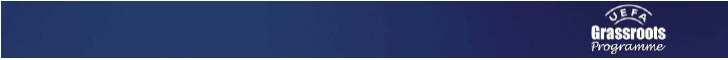 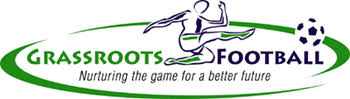 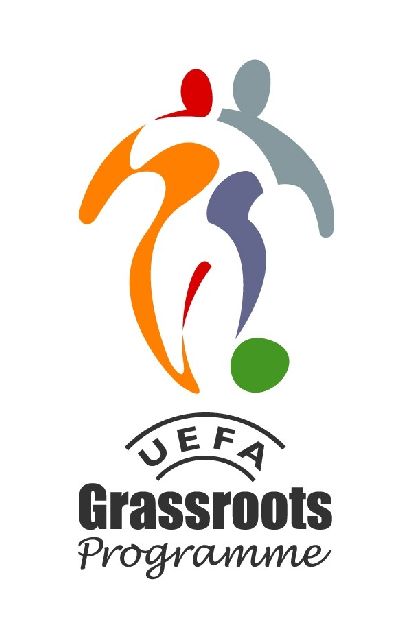 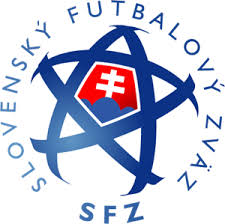 Sir Alex Ferguson:
„Deti dnes nemajú čas sami na seba, na to, aby trávili čas so svojimi kamarátmi a len hrali, precvičovali a učili sa“
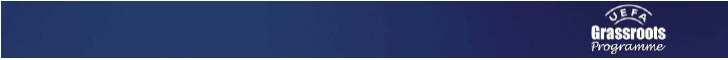 FÁZY DETSKÉHO VÝVOJA
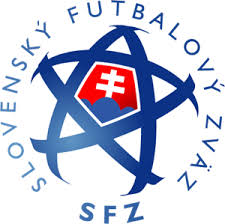 Vek                     Fáza                     Obdobie

16 a viac rokov   Finálna fáza        naplnenie

13-16 rokov       Formovacia fáza   Vzťahu k hre

9-12 rokov        Základná fáza       Zaujatie pre hru

Do 8 rokov       Fáza hrania         Príťažlivosť hry
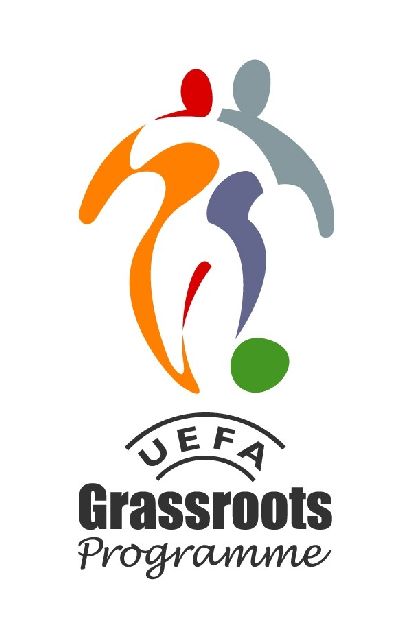 NEGATÍVNE VPLYVY NA VÝVOJ DIEŤAŤA
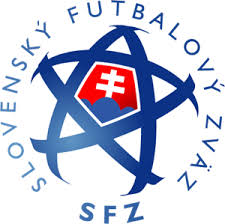 Veľký tlak rodičov
Vplyv vrstovníkov
Iné záujmy
Zranení
Nedostatok úspechu
Pretrénovanosť
Nedostatok tréningu
Zlý tréner
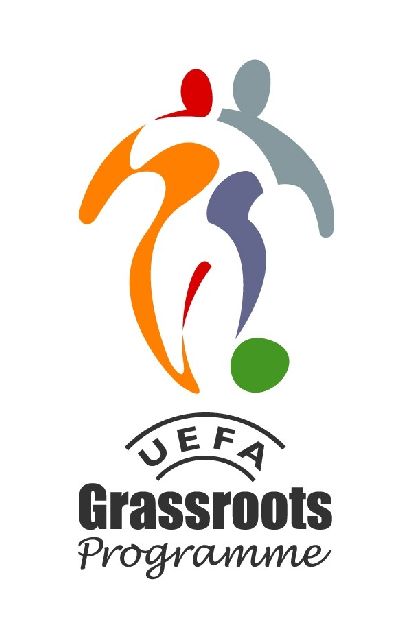 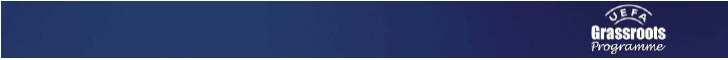 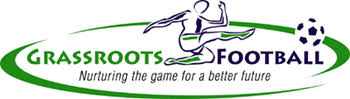 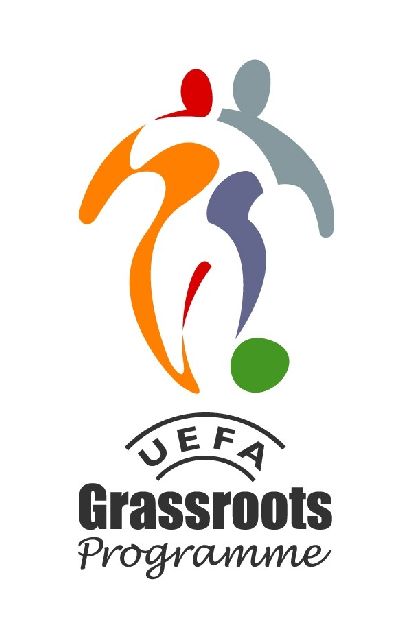 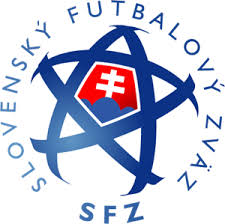 Tréningové a súťažné zápasy
Vek                                Počet hráčov

Do 8 rokov                  2 na 2  /3 na 3/ 4 na 4/

9-10 rokov                    5 na 5 / 6 na 6/

11-12 rokov                  7 na 7 / 9 na 9/
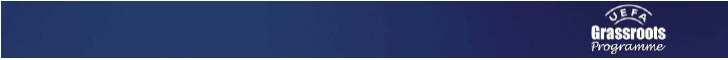 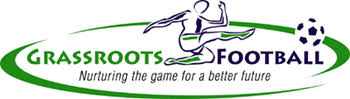 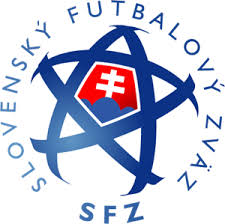 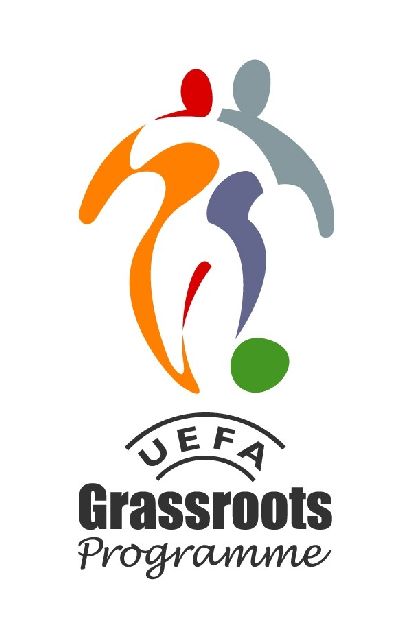 VPLIVY NA DIEŤA
Rodičia, príbuzní
Učitelia, tréneri
Priatelia, spolužiaci
Hráčke vzory
Televízia, počítače
PC hry, internet
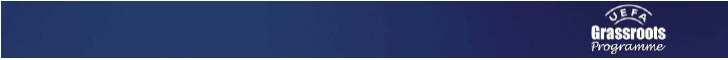 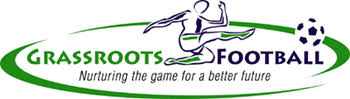 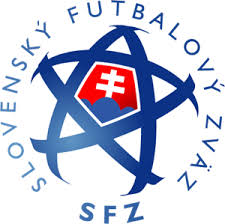 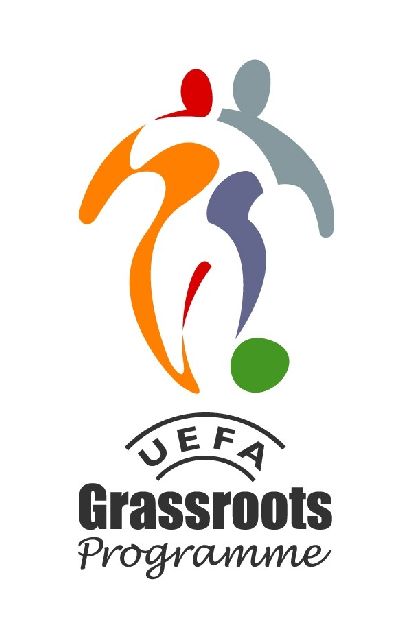 PRVÉ KROKY HRÁČA
Čas na hru
Kolektív
Vnútorná motivácia
Povzbudzovanie
Podpora
Vývoj
Vzdelávanie
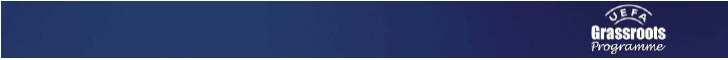 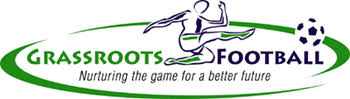 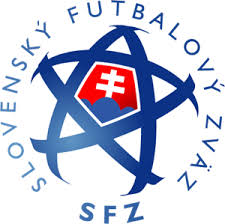 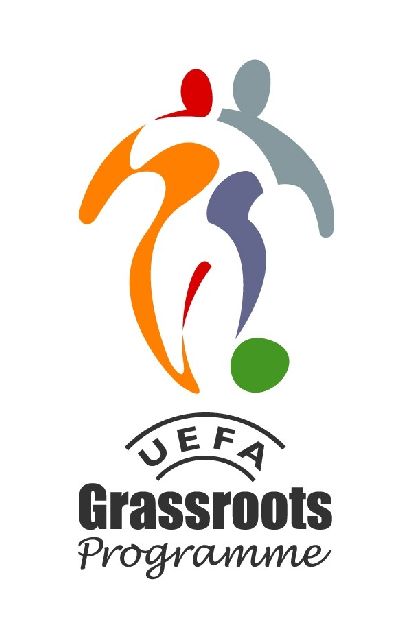 CIEĽE
Rozvoj základných schopností
Maximálny kontakt s loptou
Nadšenie pre hru
Spolupráca v malých tímoch
Menej JA, viac MY
Chuť sa zlepšovať
Zábava s kamarátmi
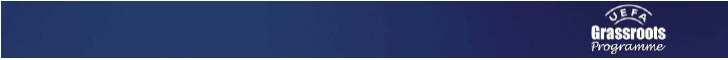 ZÁKLANÁ FÁZA – ciele (9-12 rokov)
Ovládanie lopty
Čítanie hry
Pochopenie základných princípov
Rýchlosť (koordinácia) pohyb
Vzťah k hre
Tímová spolupráca
Predstavivosť, tvorivosť
Seba uvedomenie
    ZLATÝ VEK UČENIA
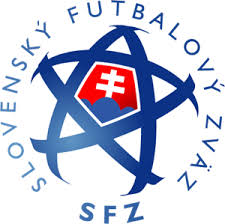 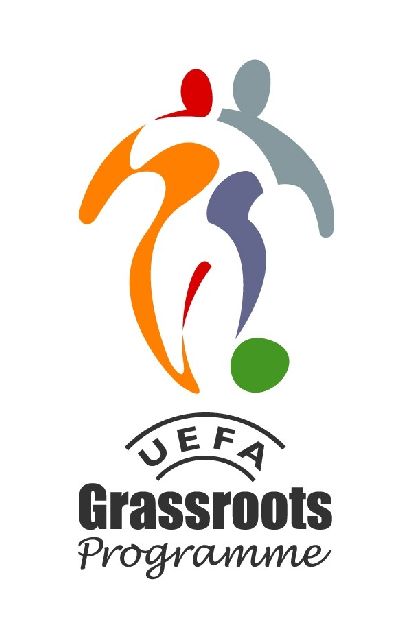 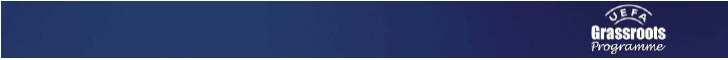 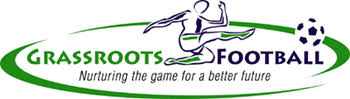 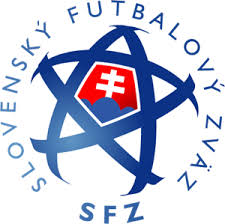 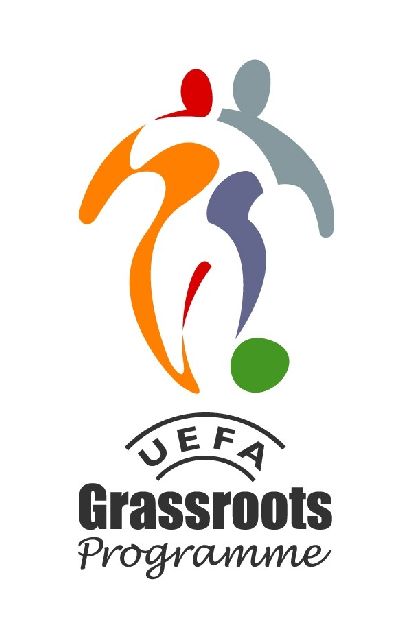 DETSKÝ FUTBAL hlavné ciele
Pomôcť deťom, aby boli zdravé, šťastné a motivované
Pomôcť deťom prejaviť seba samého cez futbal
Držať deti stranou od negatívnych spoločenských problémov
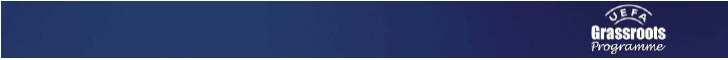 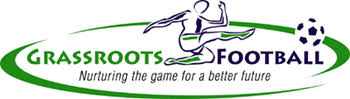 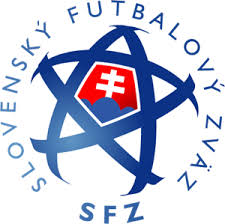 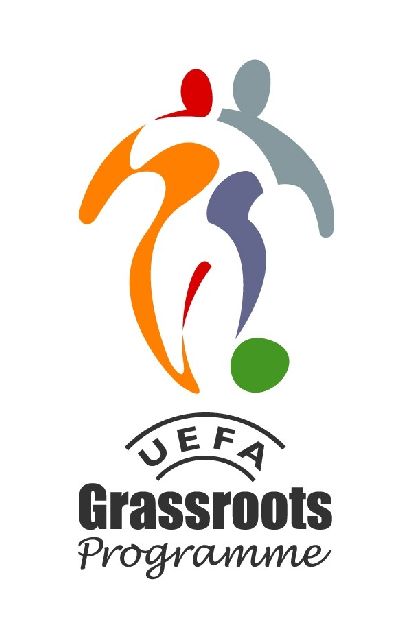 PRE TRÉNEROV
Cieľom programu FIFA Grassroots je poskytnúť deťom vo veku od 6 do 12 rokov možnosť hrať futbal bez ohľadu na ich spoločenské zázemie. Detský futbalový tréner má kľúčovú úlohu. Využíva množstvo zábavných aktivít na predstavenie detí v hre a má na pamäti nielen športový, ale aj ich sociálny rozvoj.
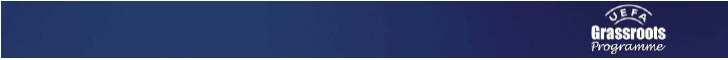 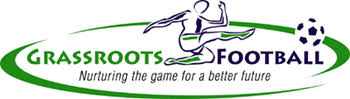 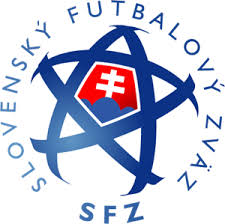 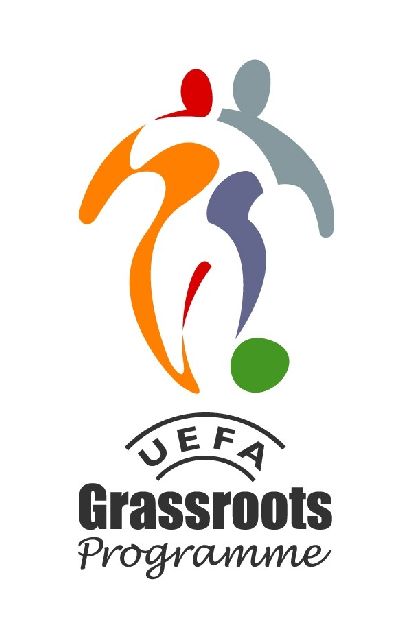 POSLANIE TRÉNERA
Je v podstate sprostredkovať vedomosti a zručnosti. Na dosiahnutie tohto cieľa musí tréner-vychovávateľ poznať dieťa, pochopiť jeho charakteristiky a zohľadniť vek a zručnosti. Stručne povedané, tréner-vychovávateľ musí učiť prostredníctvom povzbudenia a úspechov.
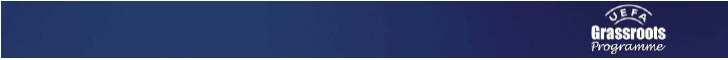 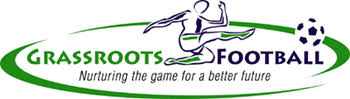 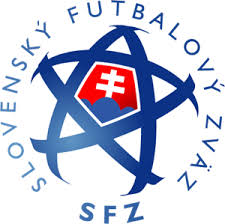 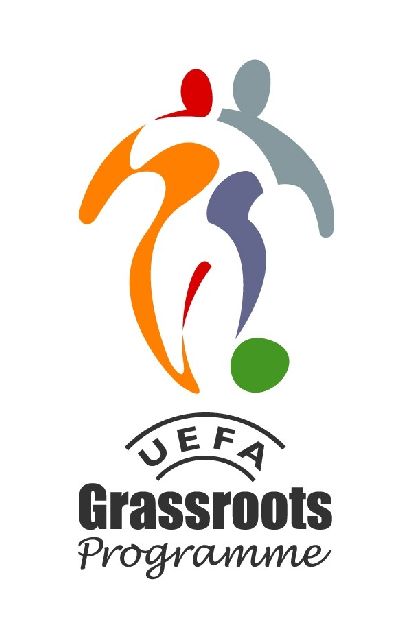 POSLANIE TRÉNERA
Hra je hlavnou činnosťou detí. Hra je nevyhnutná potreba, ktorá je vrodená pre všetky deti. Preto hlavnými cieľmi futbalu na najnižšej úrovni je pripraviť futbalové deti a iniciovať ich v praxi futbalu prostredníctvom hry.
Futbal v malých hrách, na malých ihriskách, rieši obe tieto potreby. Na malých ihriskách, ktoré sú lepšie prispôsobené ich fyziologickým schopnostiam, mladí futbalisti dostanú viac dotyk lopty a naučia sa kontrolovať a používať loptu.
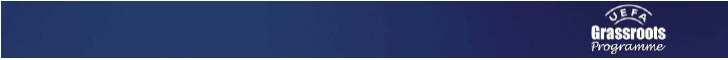 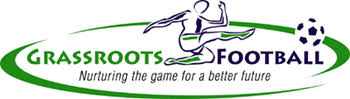 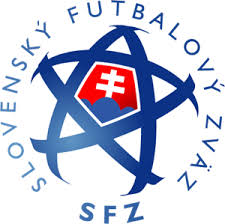 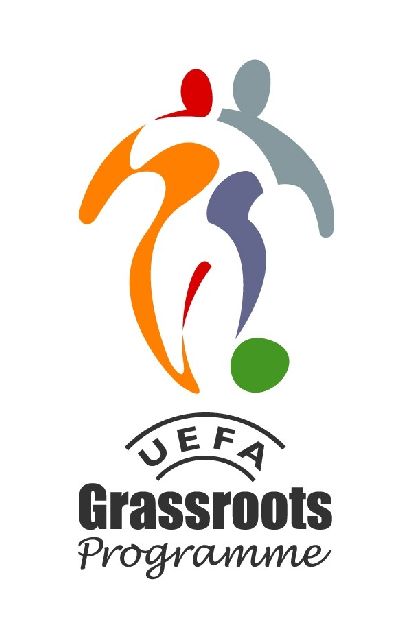 PROFIL TRÉNERA
Povolanie trénera v jeho úlohe školiteľa je pripraviť všetkých chlapcov a dievčatá, ktorí chcú objaviť futbalové radosti v tomto športe a iniciovať ich vo svojej praxi. Aby sa dosiahli ciele spojené s touto úlohou musí byť misia trénera-pedagóga  nasledovná: 
prijať všetkých mladých hráčov od šiestich rokov bez výberu;
podporovať športové vzdelávanie založené na rešpekte a fair play od najmenšieho veku
povzbudzovať  aby mali pôžitok z hrania a túžbu zlepšiť sa.
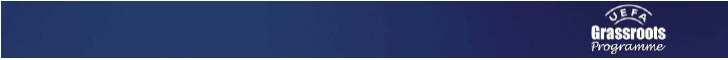 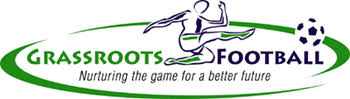 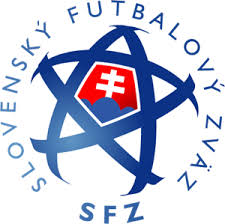 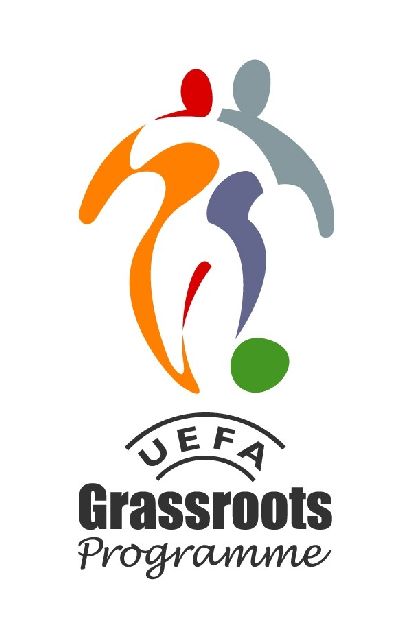 POZNANIE DETÍ
Všeobecné vývojové charakteristiky v rôznych vekových kategóriách
   Vzťahy, správanie, komunikácia a jazyk
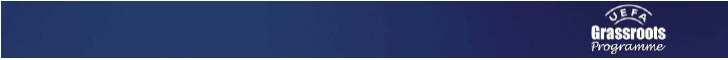 Všeobecné vývojové charakteristiky v rôznych vekových kategóriách
Vzťahy, správanie, komunikácia a jazyk
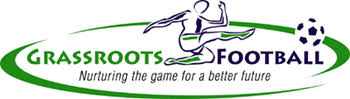 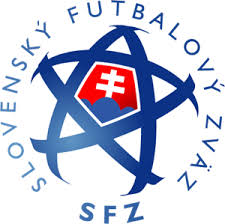 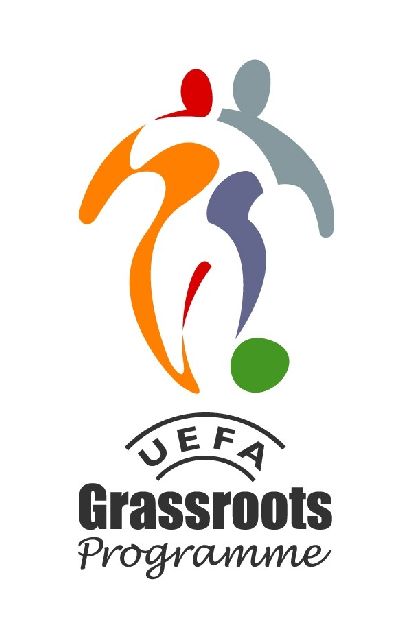 VÝUČBA A ORGANIZAČNÉ SCHOPNOSTI
Metódy výučby 
Organizovanie futbalového stretnutia
Organizovanie turnaja
Organizovanie festivalu
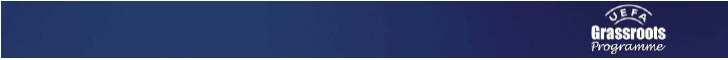 Všeobecné vývojové charakteristiky v rôznych vekových kategóriách
Vzťahy, správanie, komunikácia a jazyk
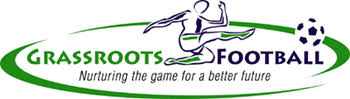 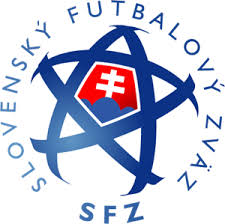 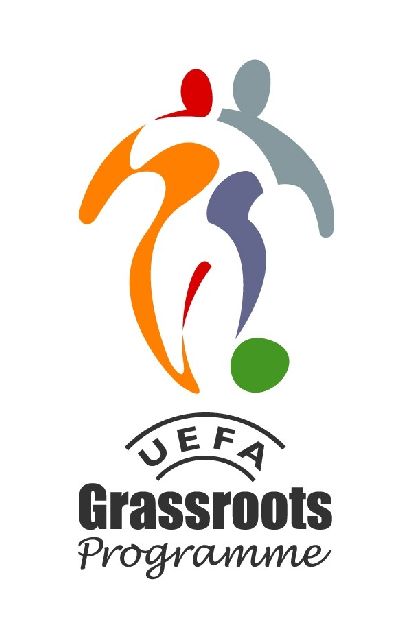 ZÁKLADNÉ ZNALOSTI FUTBALU
Malé obojstranné hry 
Futbalové hry / cvičenia 
Výučba základných techník futbalu
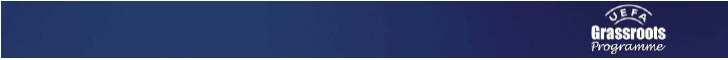 Všeobecné vývojové charakteristiky v rôznych vekových kategóriách
Vzťahy, správanie, komunikácia a jazyk
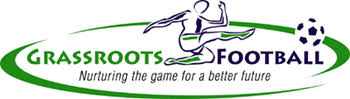 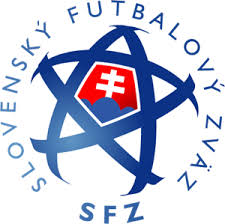 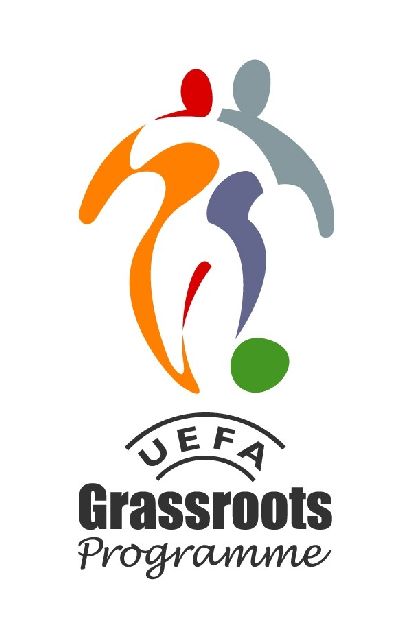 CIELE TRÉNERA
Užite si prácu s deťmi.
Spoznajte deti veľmi dobre.
Nastavte vysoké štandardy, ale buďte tolerantní.
Počúvajte deti.                               Komunikujte s nimi.
Vytvorte dôveru u detí 
Rozvíjajte tímový duch.
Podporujte iniciatívu a riskovanie jednotlivcov.
Zamerajte sa skôr na "ducha hry" než na chyby.
Učte sa povzbudením.
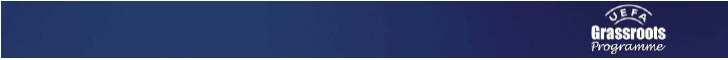 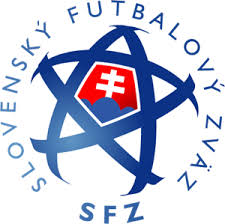 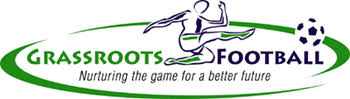 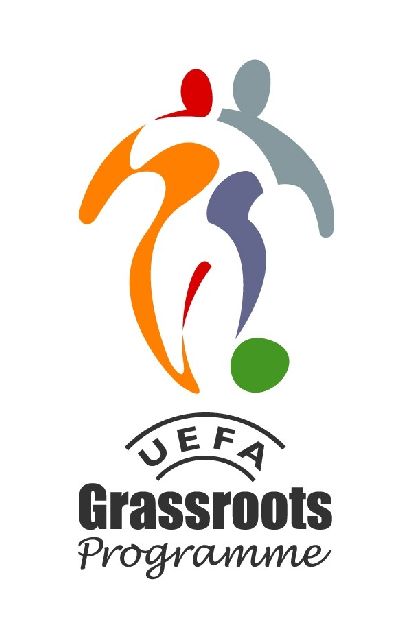 Chovanie, ktorým sa treba vyhnúť
Neustále kričať alebo správať agresívne.
Trénujte deti alebo ich požiadajte, aby hrali, ako keby boli dospelí.
Zabúdajúc, že ​​hlavnou motiváciou detí je hrať futbal.
Poskytovanie vysvetlení, ktoré sú príliš dlhé.
Prezentácia technických cieľov, ktoré sú príliš pokročilé v detskom veku.
Organizovanie cvičení, ktoré sa stávajú príliš rutinnými.
Zameranie na jedno cvičenie je príliš dlhé.
Nepretržité prerušenie hry.
Kritizovanie jednotlivca pred skupinou.
Zabúdanie na vyrovnanie tímov.
Nadmerný dôraz kladený na výsledky.
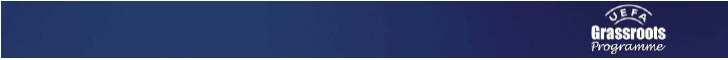 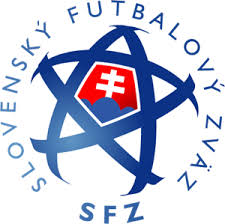 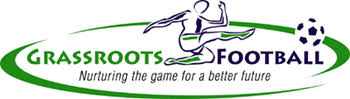 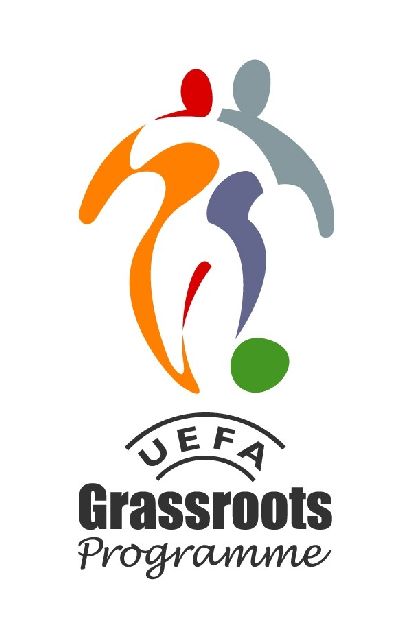 PARTNERSTVO S RODIČMI
Trenér-vychovávateľ by sa tiež mal pokúsiť vytvoriť vzájomné partnerstvo s rodičmi hráčov. V závislosti od rodinnej kultúry komunity, v ktorej sa uskutočňuje program grassroots, rodičia môžu niekedy nadmerne reagovať na výkon svojich detí a v iných situáciách môžu byť naozaj užitočné napríklad pomôcť trénerovi-vychovávateľovi pri príprave . Časť úlohy trénera-vychovávateľa je rozvíjať zdravý vzťah s rodinami.
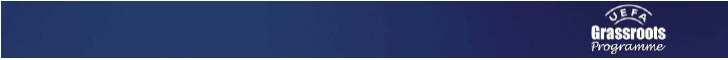 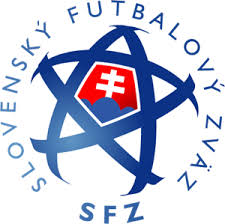 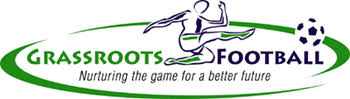 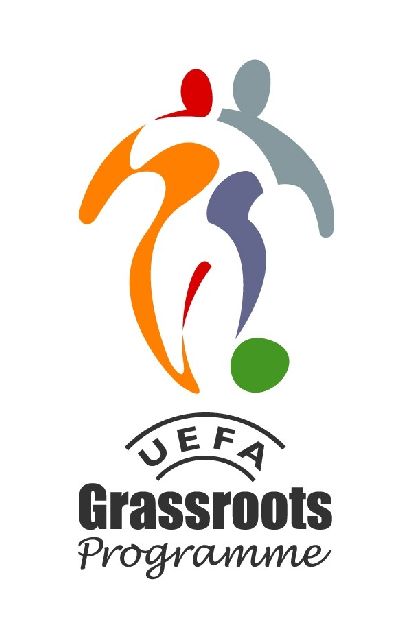 Niekoľko užitočných tipov na spoluprácu s rodičmi:
Na začiatku sezóny alebo na začiatku podujatia, ako je napríklad festival alebo turnaj, uistite sa, že rodičom poskytnete rýchlu inštruktáž, aby ste vysvetlili účasť a vzdelávacie princípy základného programu.
Nezabudnite pochopiť a zvážiť miestnu rodinnú kultúru komunity, v ktorej program prebieha. Trenér-vychovávateľ by mal zvážiť všetky konkrétne tradície, presvedčenia a správanie rodín.
Vykonajte individuálne rozhovory s rodičmi, aby ste im poskytli pozitívnu spätnú väzbu o vývoji a správaní ich dieťaťa.
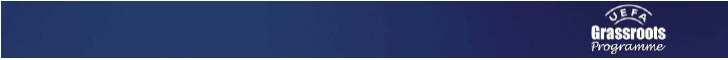 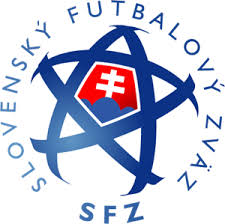 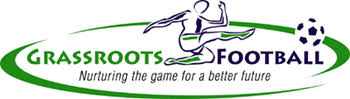 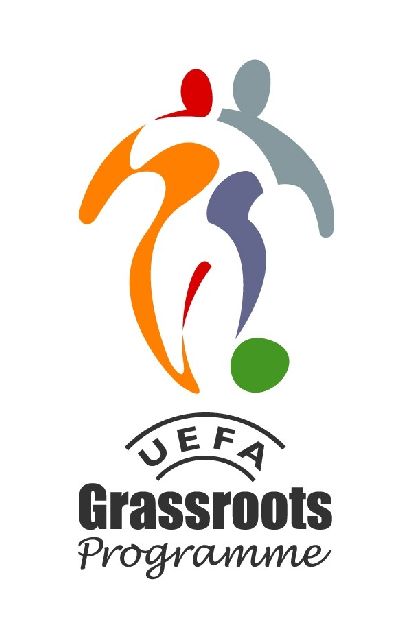 Niekoľko užitočných tipov na spoluprácu s rodičmi:
Majte na pamäti, že rodičia môžu mať dobré kontakty, ktoré vám môžu pomôcť pri iniciovaní budovania vzťahov s miestnymi sponzormi.
Vzdelávacie prednášky a stretnutia s rodičmi môžu organizovať tréneri, aby diskutovali o dôležitých témach o svojich deťoch, ako sú výživové návyky, prevencia úrazov, osobná hygiena, zdravotná výchova a emočná podpora športu.
Ako je to uvedené v kódexe správania, je nevyhnutné, aby trenéri-pedagógovia a rodičia spolupracovali, aby zabezpečili prostredie radosti a blahobytu v programe grassroots.
Dobrí rodičia pomáhajú svojim deťom byť dobrými hráčmi. vynikajúci rodičia pomáhajú deťom byť vynikajúcimi ľuďmi.
Dietmar Samulski
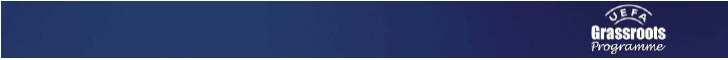 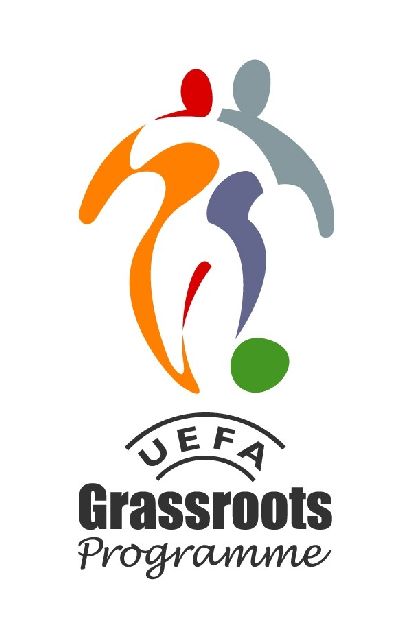 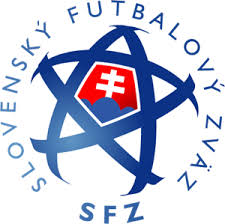 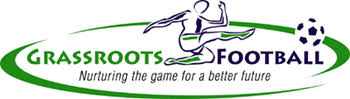 PRÍKLADY CVIČENÍ
http://grassroots.fifa.com/en/for-kids/example-exercises/football.html
Grassroots filozofia SFZ
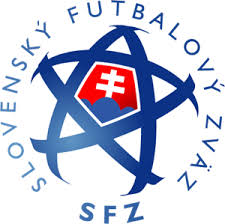 Základné princípy :
• Každý má príležitosť hrať futbal,
• Futbal je všade,
• Vo futbale nie je miesto pre diskrimináciu,
• Vplyv a účinok grassroots futbalu musí byť dynamický, jasný, vzrušujúci a hodnotný.
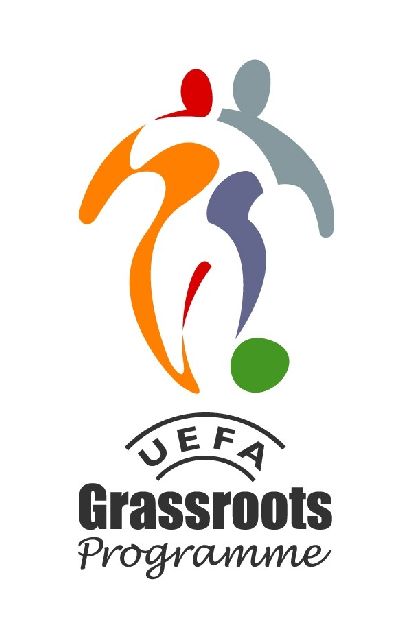 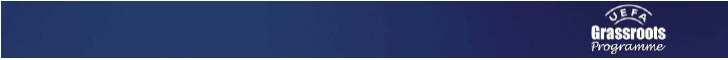 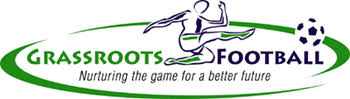 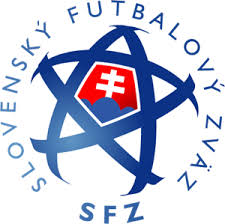 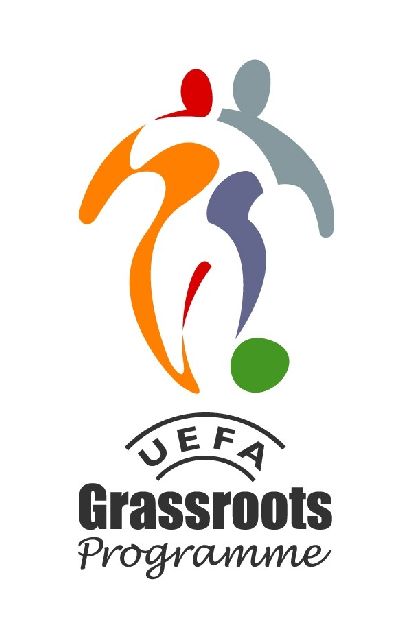 SFZ pripravuje aktivity v rámci
projektu na podporu futbalu pre
všetkých, ktorý má:
umožniť koordinovať jednotlivé aktivity
tak, aby postihli všetky vekové kategórie
vrátane dievčat a sociálnych skupín
( futbal pre handicapovaných ľudí, futbal
amatérov, futbal pre minoritné
menšiny...).
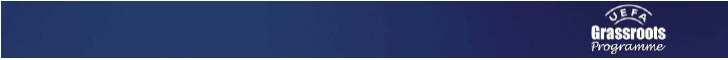 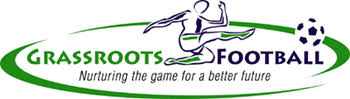 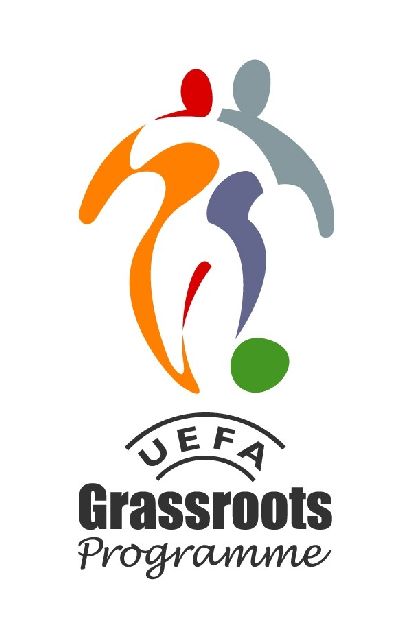 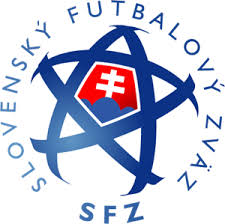 • dať šancu všetkým deťom, ktoré rady hrajú futbal,
• vytvoriť základňu pre systém práce                               s talentovanou mládežou – nájsť každého talentovaného hráča pre vrcholový futbal.
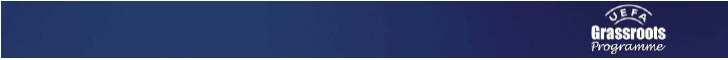 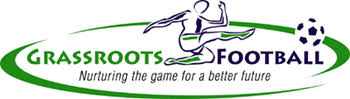 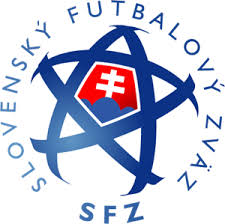 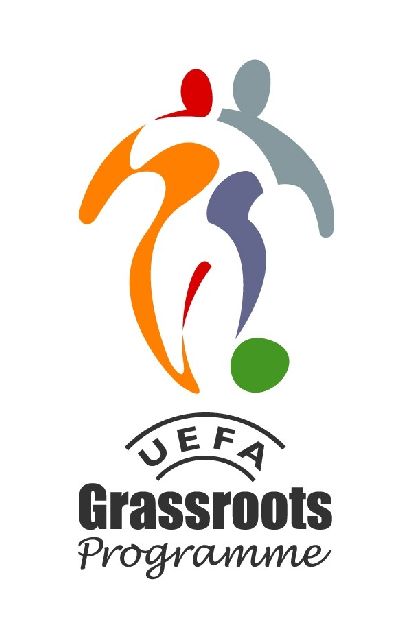 Licenčný systém mládeže
- Grassroots licencia – podpora menších
   futbalových klubov, ktoré pracujú s talentovanými hráčmi do ukončenia hráčskeho veku.
- Vytvorenie futbalovej pyramídy so širokou základňou.
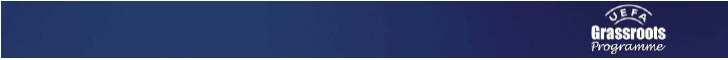 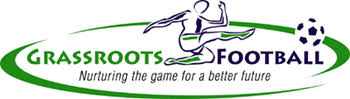 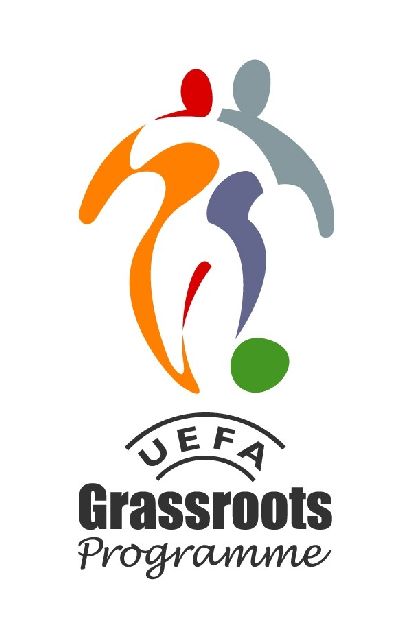 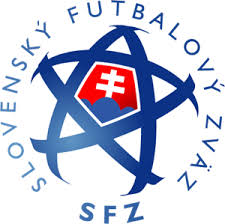 Hlavné úlohy v oblasti Grassroots futbalu:
1. zvyšovanie futbalovej základne a
    evidencia jej členov (evidencia, futbal
     starých pánov, plážový futbal)
2. podpora masového futbalu (organizácia
    školení pre menšie kluby, TJ od ÚTM,
    spolupráca kluby a samospráva
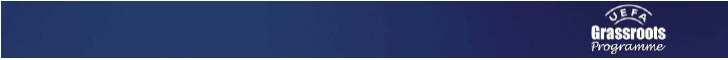 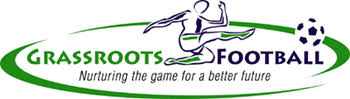 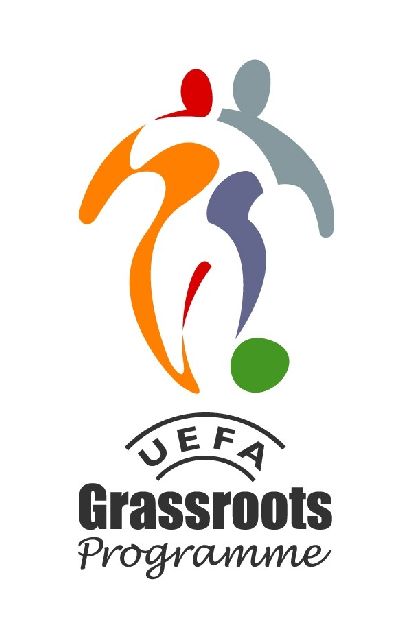 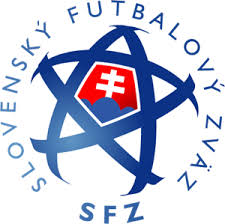 3. rozvoj futbalu zdravotne hendikepovaných a sociálne znevýhodnených skupín a evidencia jej členov cez FK
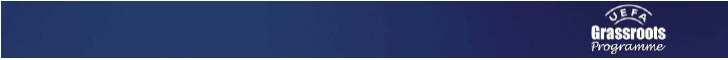 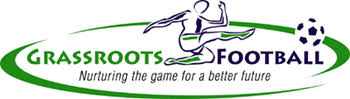 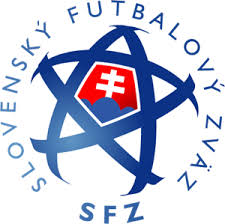 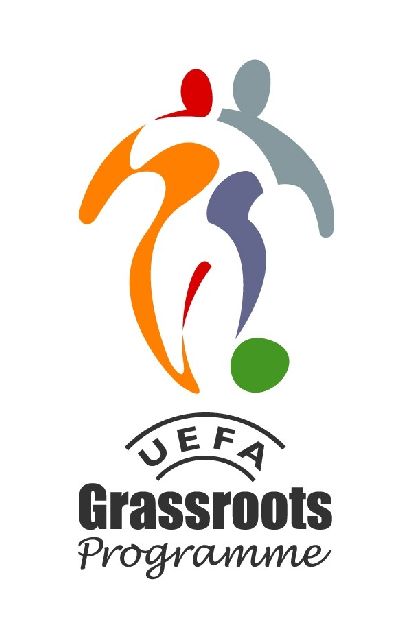 4. rozvoj školského futbalu (školské
    súťaže, krúžková činnosť)
5. popularizácia futbalu (futbalové
    festivaly, ambasádori, futbalové
    exhibície počas grassroots programov
SFZ, besedy s hráčmi, trénermi a
    osobnosťami slov. futbalu
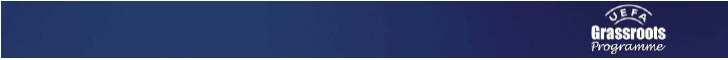 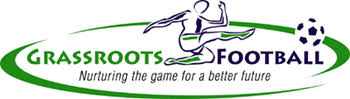 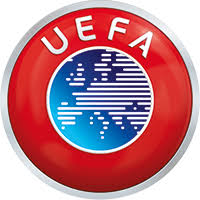 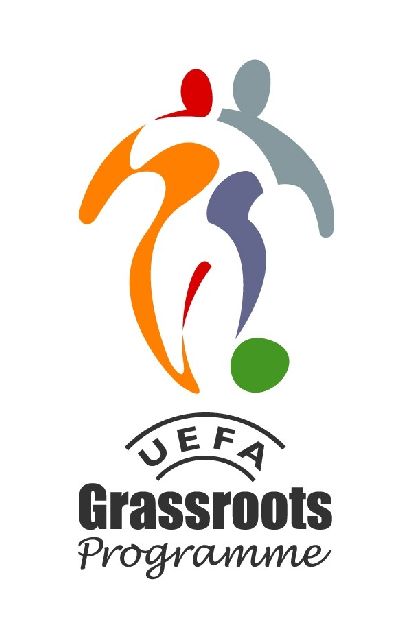 UEFA a GRASSROOTS
Podporuje záujem

Zvyšuje počet asociácií

Podporuje asociácie
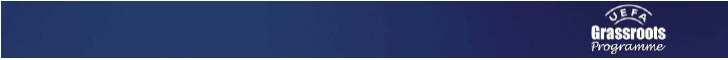 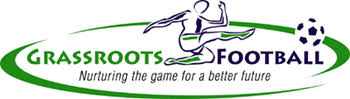 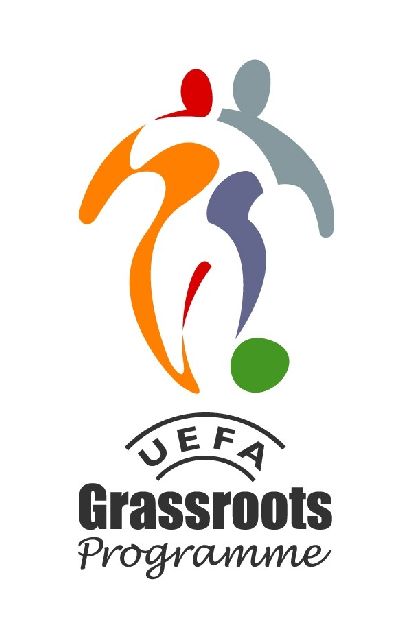 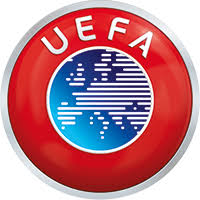 Úloha UEFA v GRASSROOTS
Nastavení noriem

Ochrana hráčov

Zvyšovanie kvality
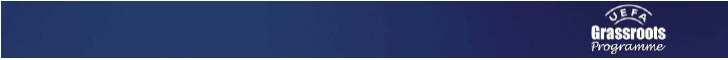 Filozofia UEFA V GRASSROOTS
Hlavné princípy:
Každý môže hrať futbal
Futbal je všade
Žiadna diskriminácia
Futbal musí byť dynamický, jednoduchý, vzrušujúci a prospešný

                        FUTBAL SA HRÁ KDEKOĽVEK
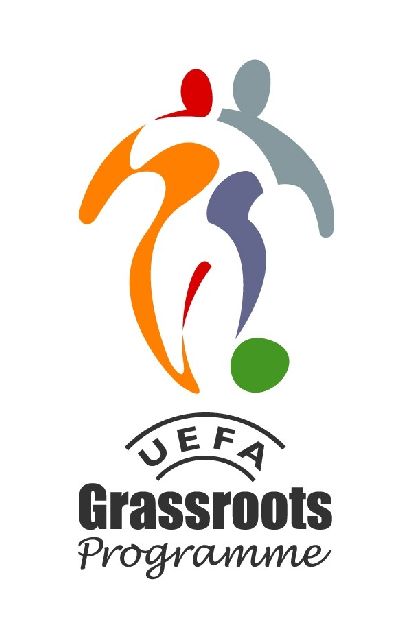 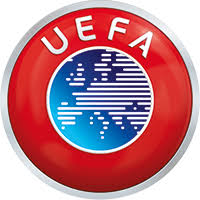 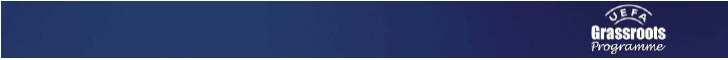 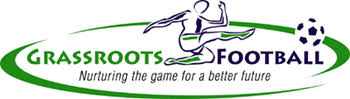 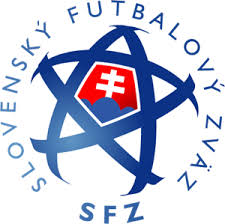 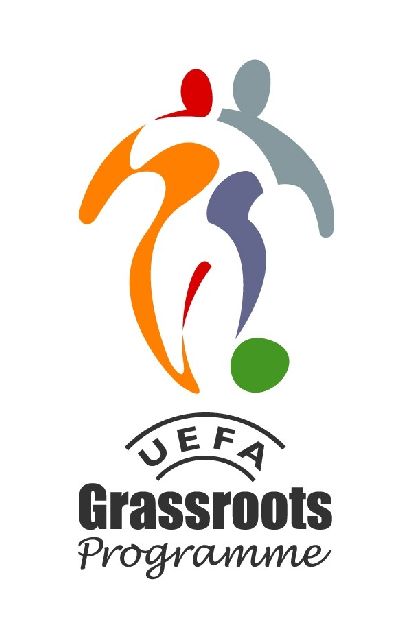 ROZVÍJANIE TALENTU
Tréning so zameraním
Frekvencia tréningov
Pomoc trénera
Opakovanie
Koncentrácia
Skutočné prežívanie hry
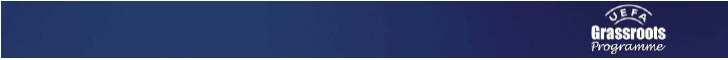 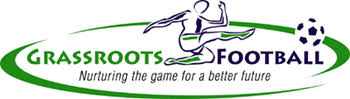 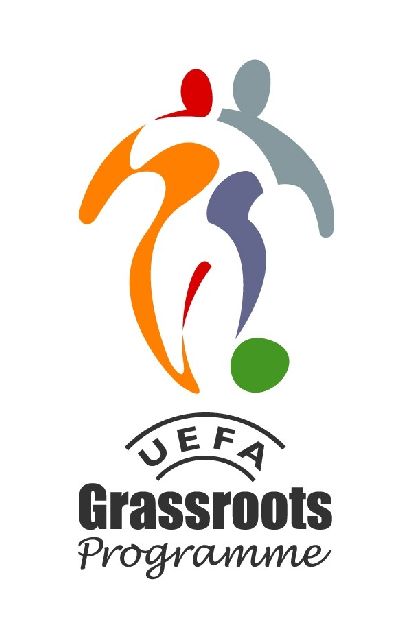 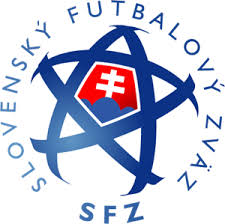 REALIZÁCIA TALENTU
Začať mladý (časový a biologický efekt)
Pravidlo 10 rokov
Seba-motivácia
Dobré vedenie
Zodpovedajúce zázemie
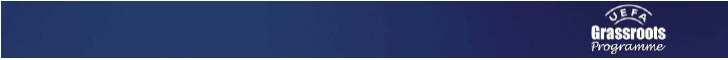 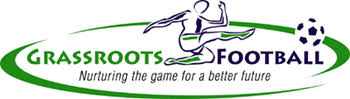 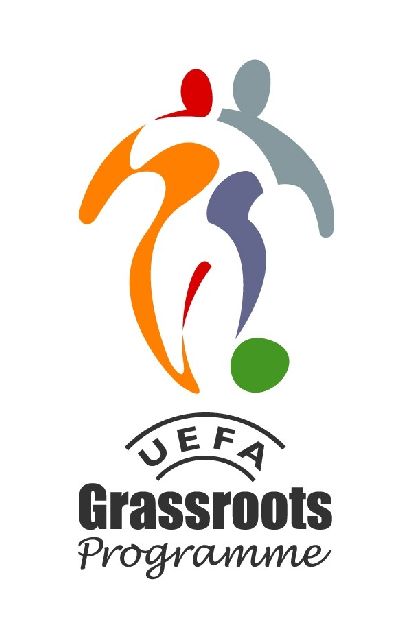 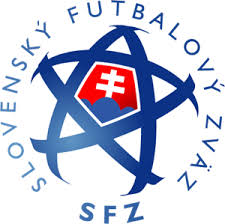 FUTBAL BUDÚCNOSTI
Rýchlosť a zručnosť
Kreativita
Osobnosti
Porozumenie hre
Futbalové úsilie
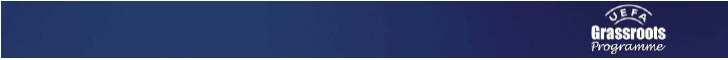 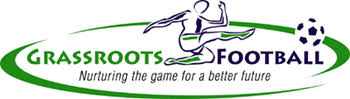 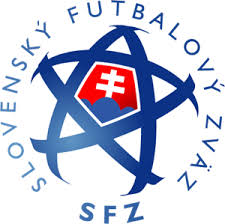 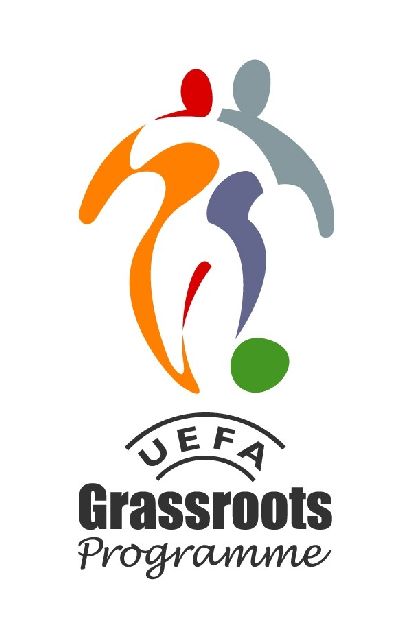 HLAVNÉ PRVKY
Koordinácie
Stabilita
Technika
Rýchlosť
Vôľa
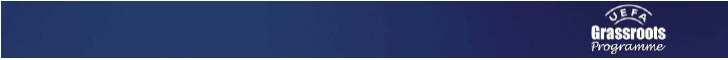 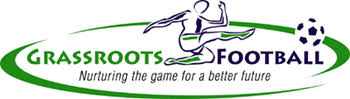 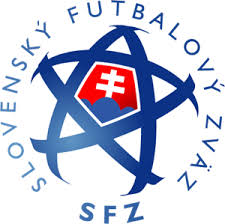 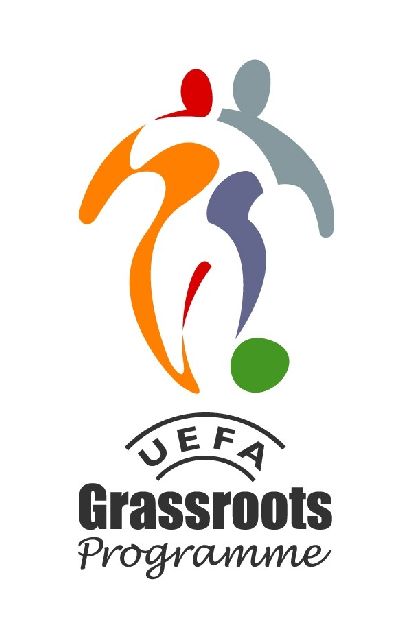 CVIČENIA
Dobre pripravený program
Jednoduché futbalové hry
Reálne futbalové situácie
Plynulosť a dynamika
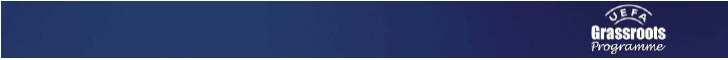 SFZ aktivity – web futbalsfz.sk
Školské projekty
Klubové projekty
Sociálne projekty
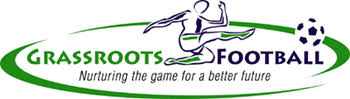 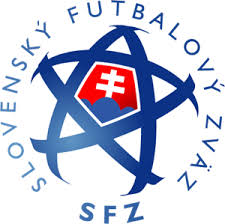 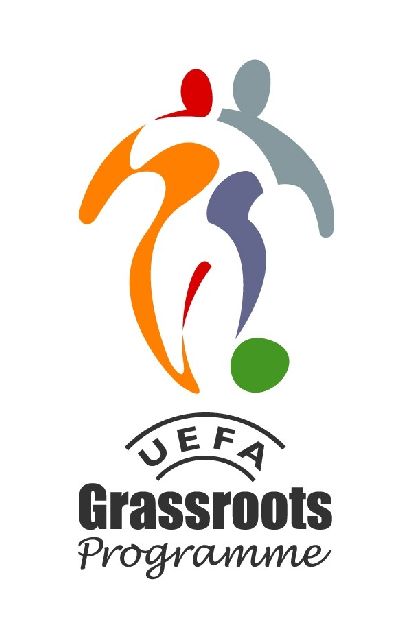 Ďakujem za pozornosť
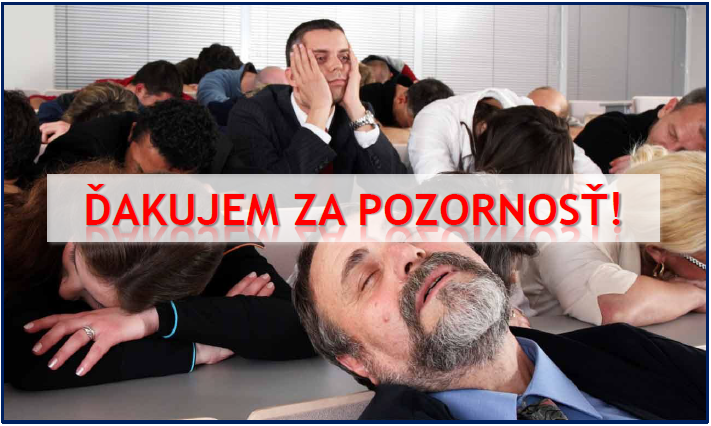 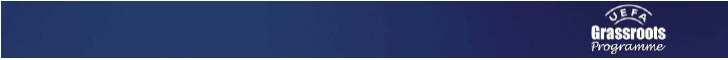